ДинаЭнерджетикс  в Тюменской области  - 

		импортозамещение и современные технологии





Вильгельм Зонненберг
2016
Завод
Завод по выпуску перфорационных систем и оборудования к ним расположен в Нижнетавдинском районе, тюменской области в 60 км от города Тюмень.
Объём инвестиций в первый этап  - изготовление перфорационных систем - составил 600  млн рублей.
Объём инвестиций в прозводство кумулятивных зарядов составил 900 млн рублей. 
 Общий объём инвестиций составил 1,5 млрд рублей.
За три года в трех километрах от  с. Казанка выросло высокотехнологичное и безопасное  производство, которое после выхода на проектную мощность способно ежегодно поставлять нефтяникам и газовикам 24 тыс. перфораторов и 1,5 млн кумулятивных зарядов.
 Все технологические процессы на заводе полностью автоматизированы.
В планах компании - строительство цеха специальных детонирующих шнуров – предполагаемая сумма 250 млн рублей.
Presentation Title
02/02/2015
2
Цех металлообработки
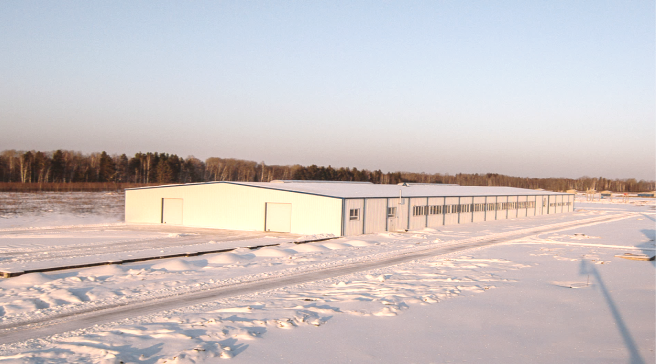 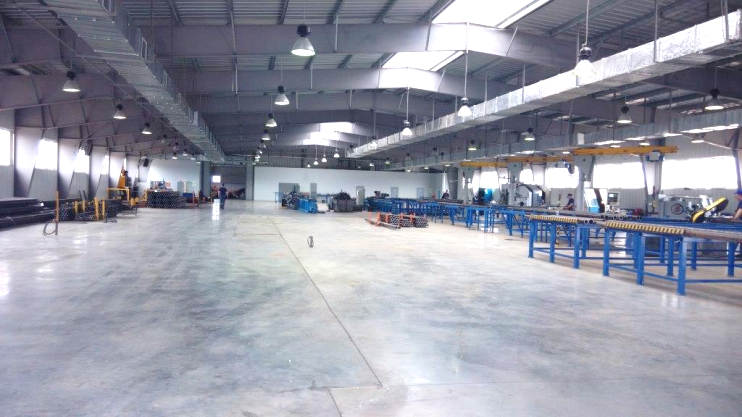 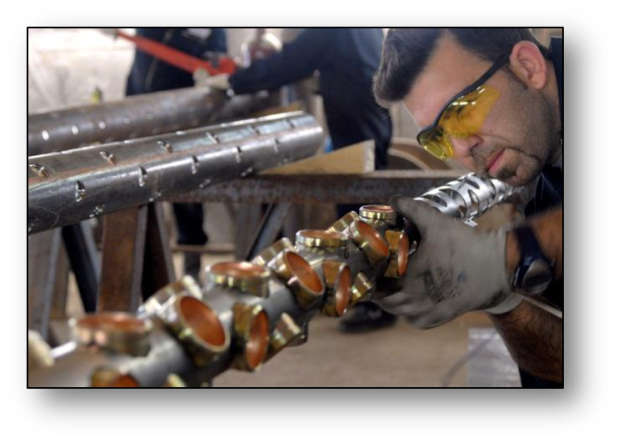 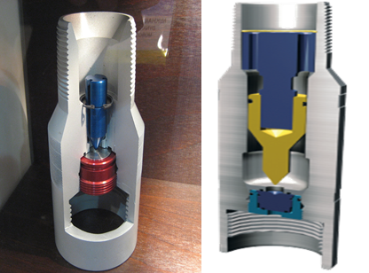 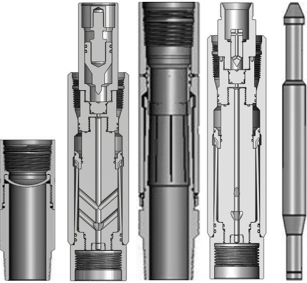 Presentation Title
2/29/2016
3
Цех металлообработки
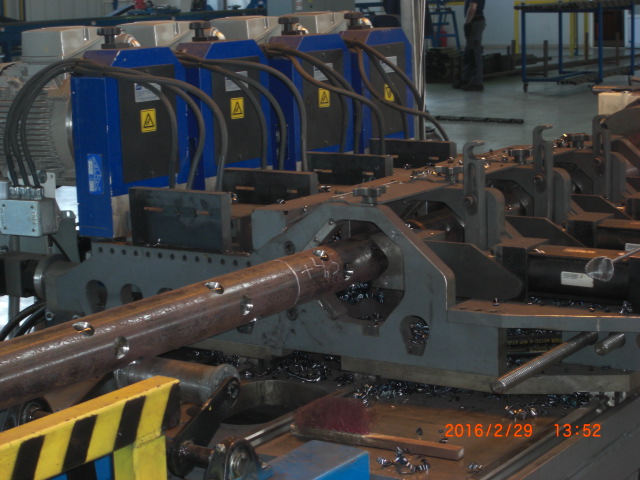 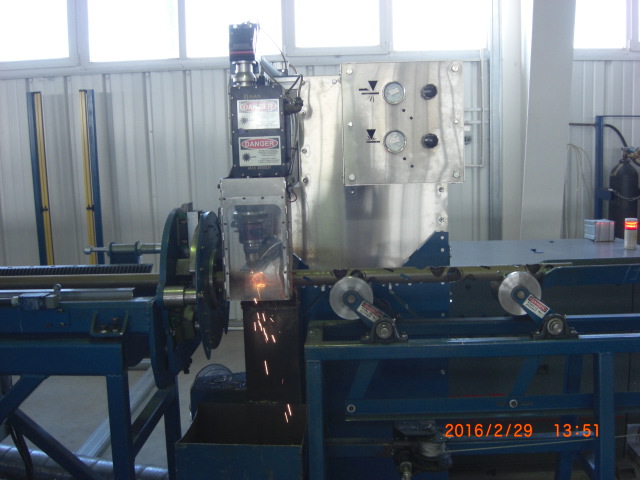 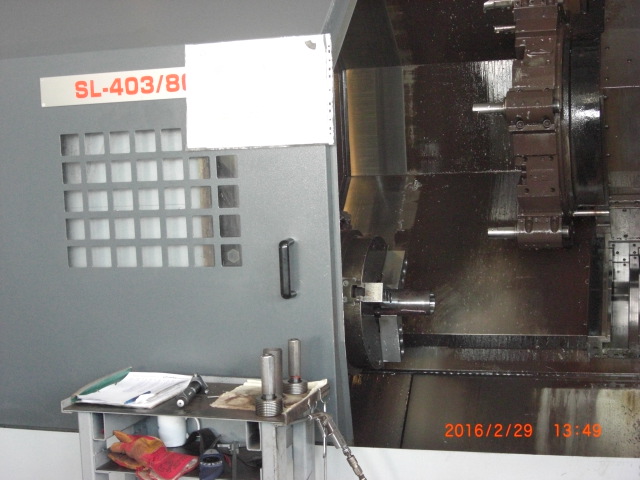 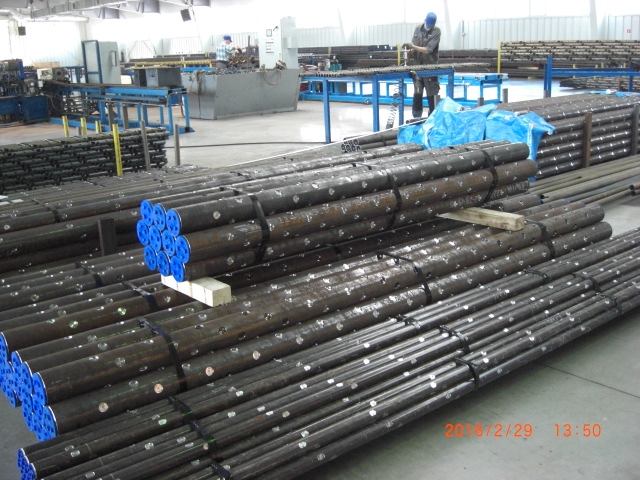 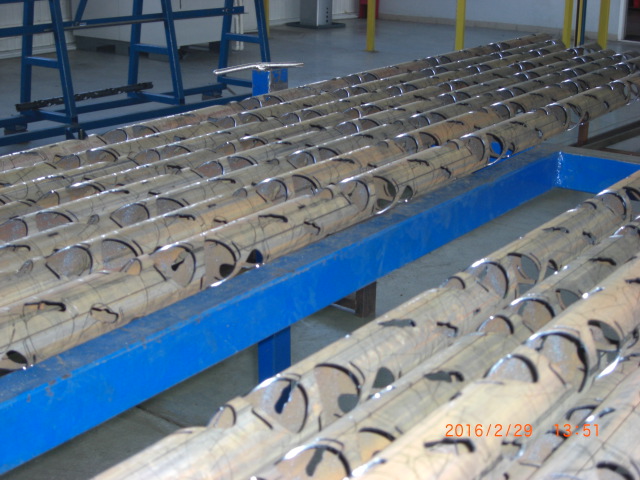 Presentation Title
2/29/2016
4
Цех по выпуску кумулятивных зарядов
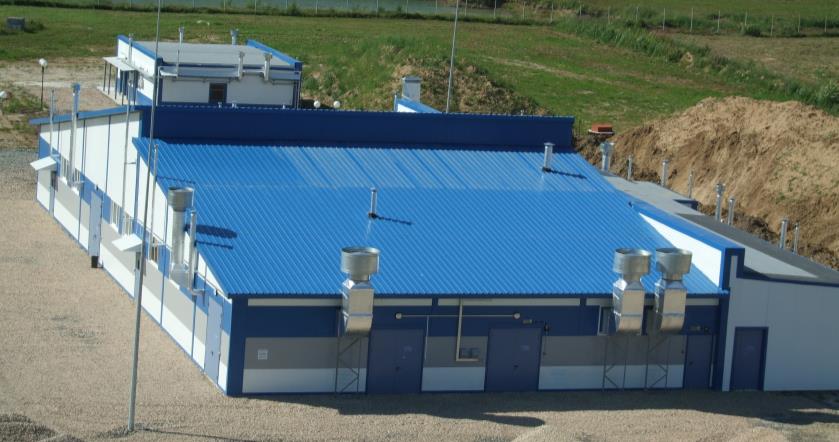 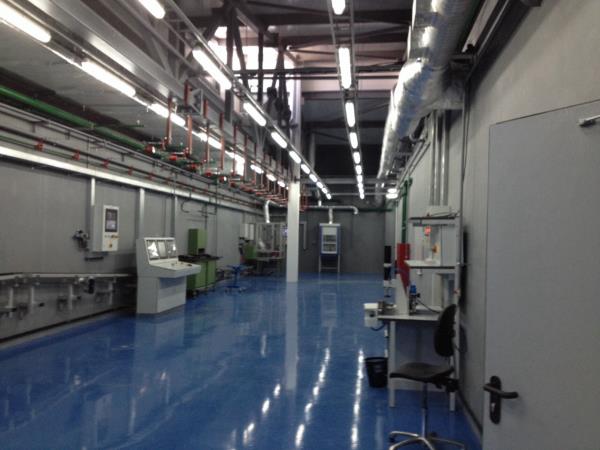 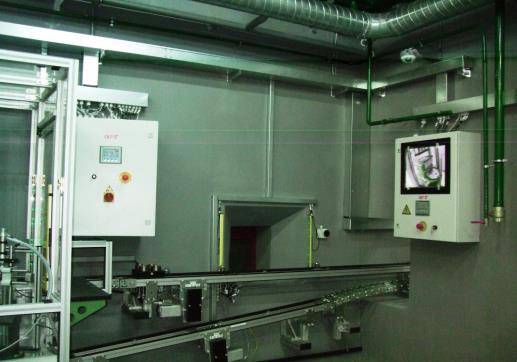 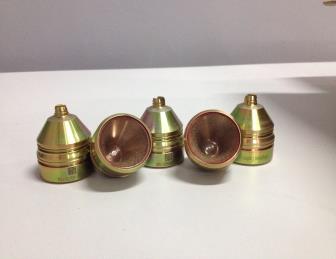 Presentation Title
2/29/2016
5
Цех по выпуску кумулятивных зарядов
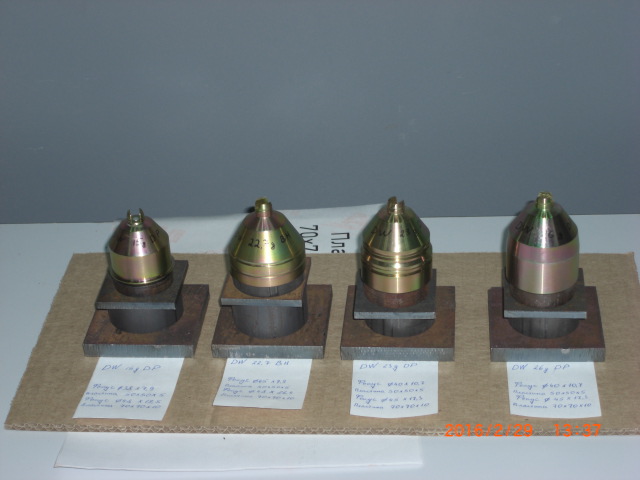 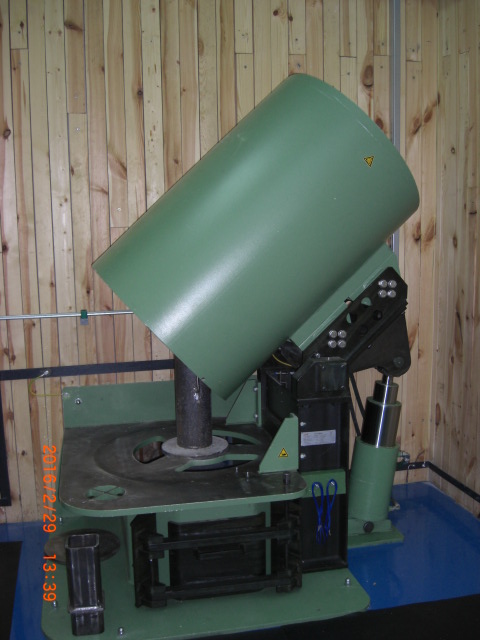 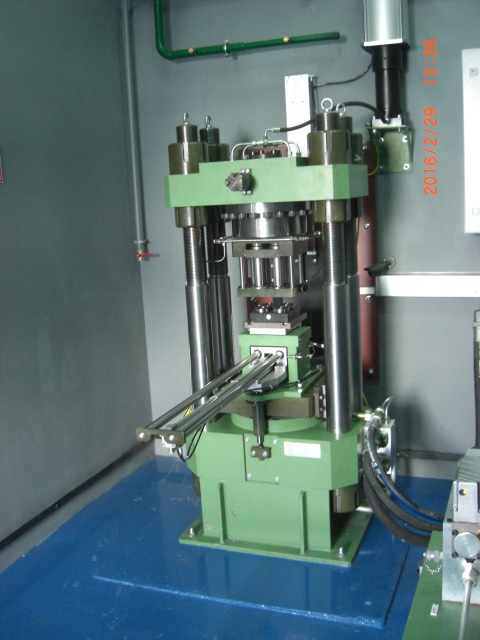 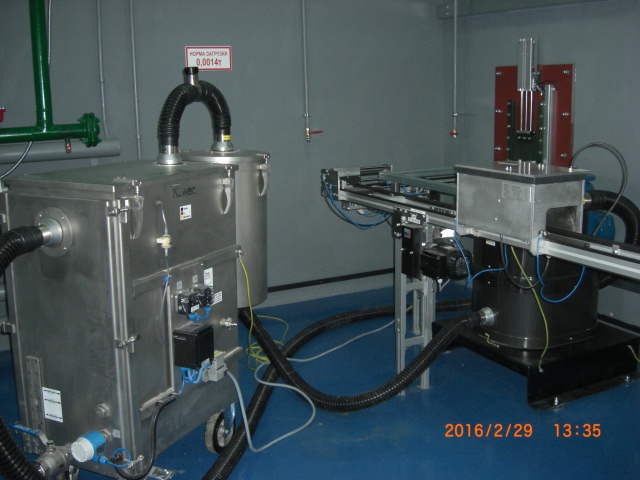 Presentation Title
2/29/2016
6
Цех по выпуску кумулятивных зарядов
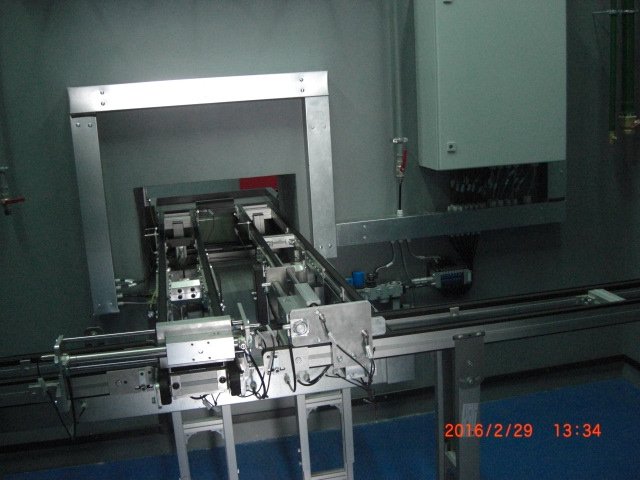 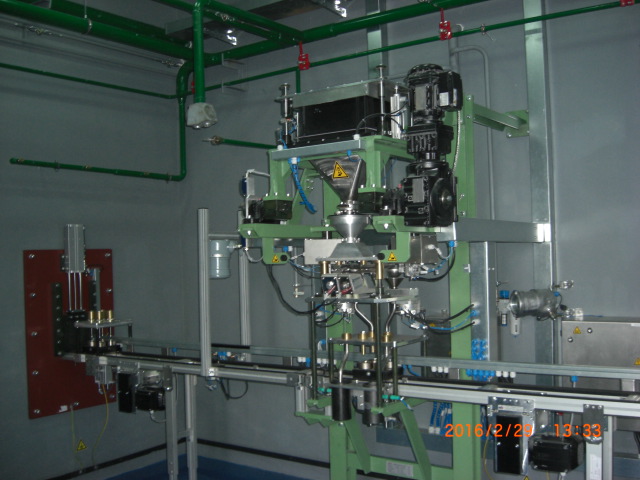 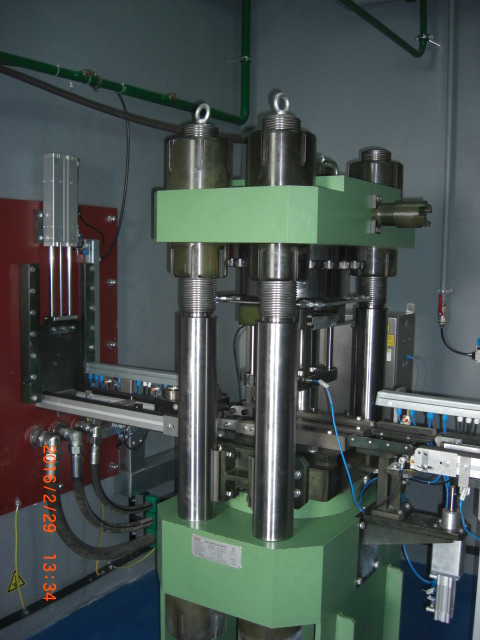 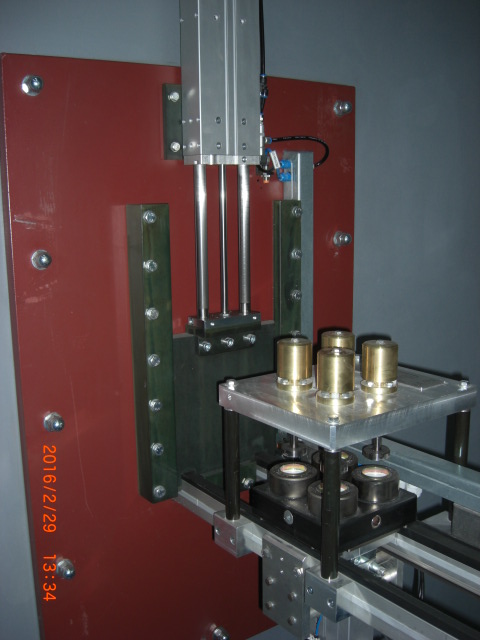 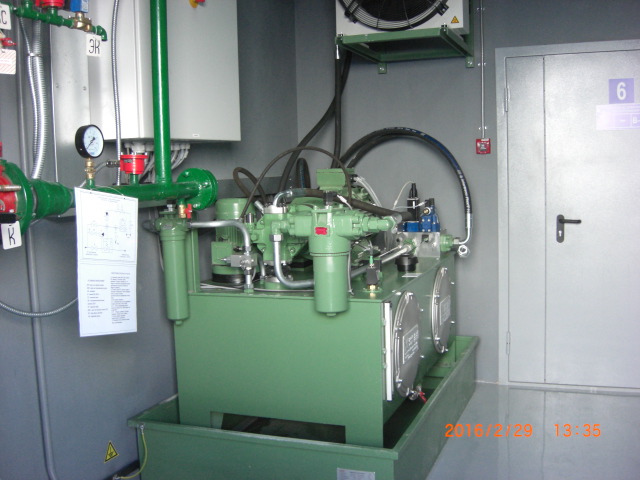 Presentation Title
2/29/2016
7
Цех по выпуску кумулятивных зарядов
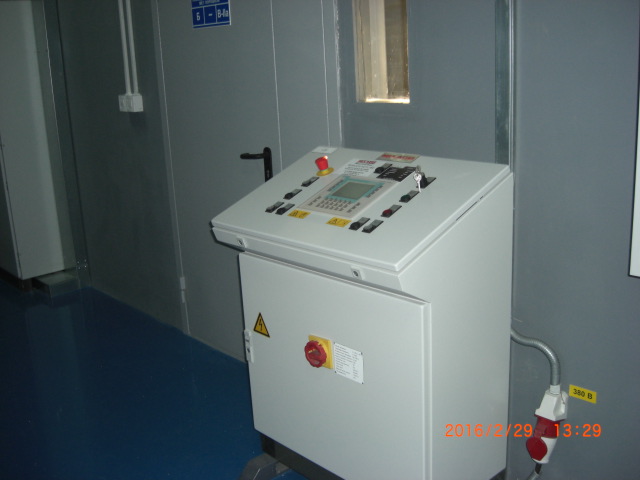 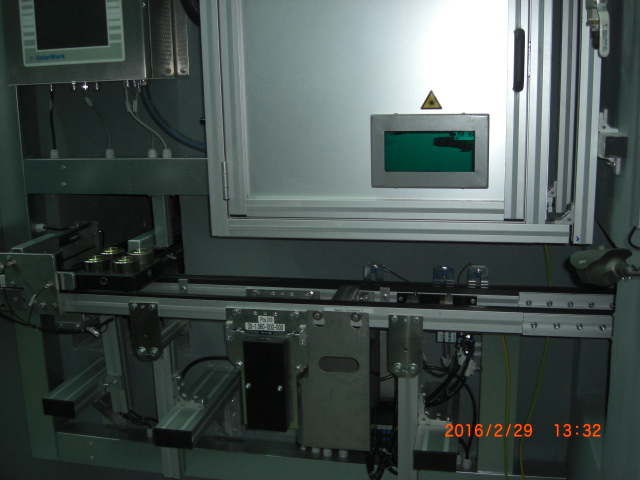 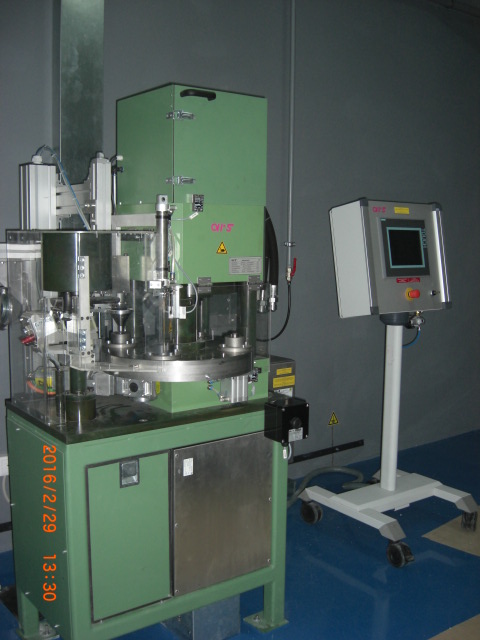 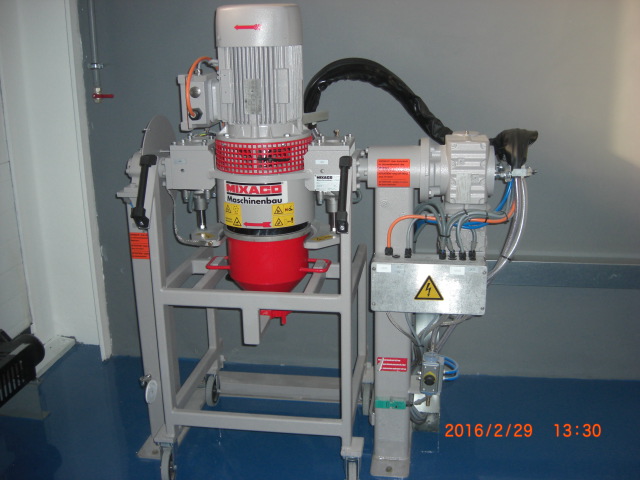 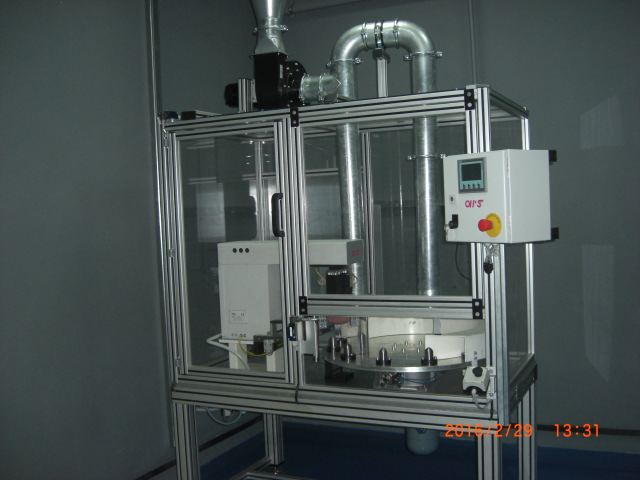 Presentation Title
2/29/2016
8
Цех по выпуску кумулятивных зарядов
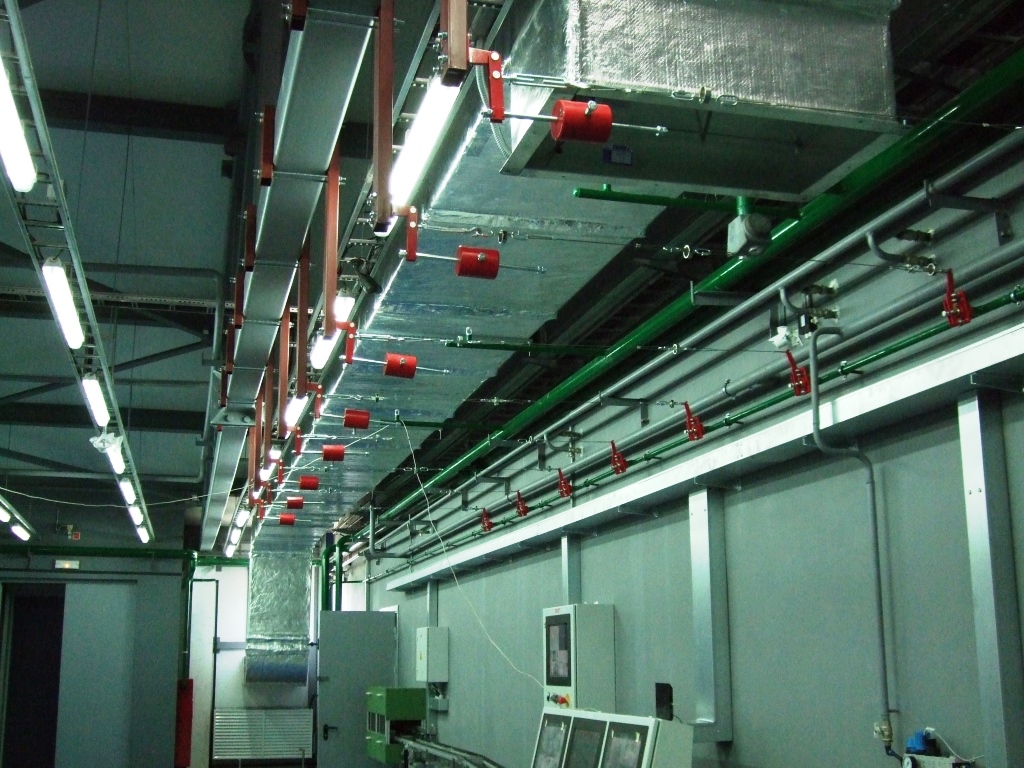 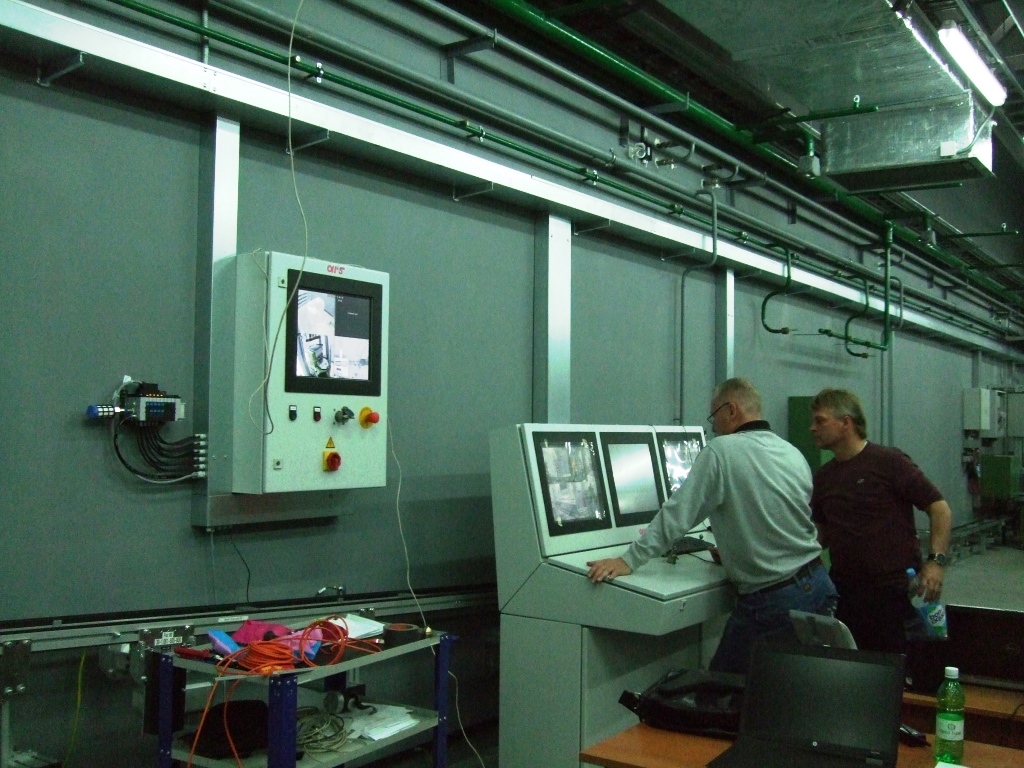 Presentation Title
2/29/2016
9
Склады ВМ
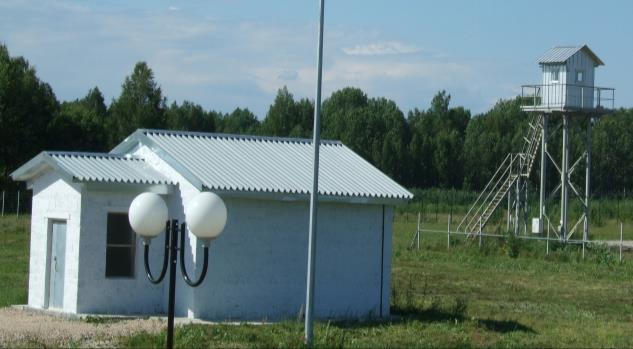 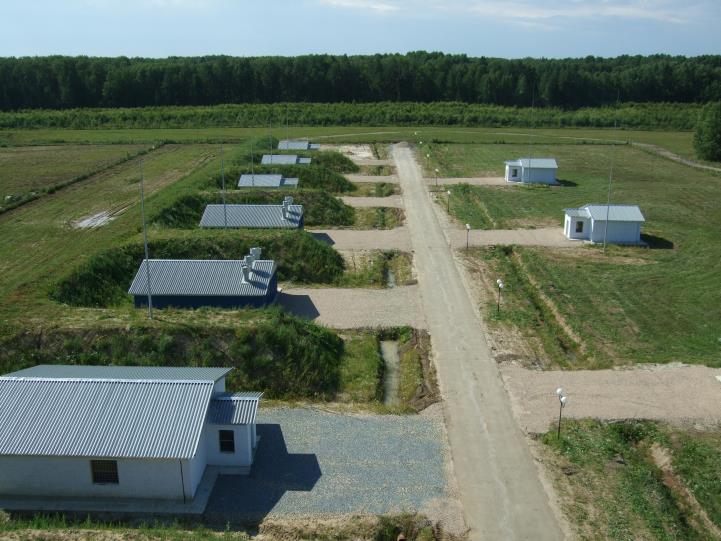 Presentation Title
2/29/2016
10
Импортозамещение
ООО «Динаэнерджетикс Сибирь»
Российская  компания
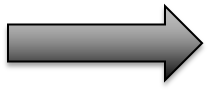 1.Регистрация предприятия согласно законодательства РФ 
2.Персонал – граждане РФ
3.Оплата налогов  согласно законодательства РФ в местный и федеральный бюджет
Локализация производства
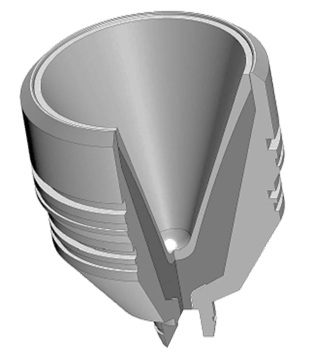 Российское сырье
Российский продукт
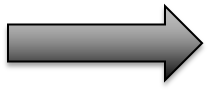 Presentation Title
02/02/2015
11
выводы
Новое предприятие позволит: 
Резко Сократить импорт данной проукции
шире применять новые прогрессивные технологии
Повысить эффективность решения логистических задач
Тесно взаимодействовать с заказчиками и потребителями продукции в вопросах модернизации и внедрения современных технологий
Presentation Title
2/29/2016
12
выводы
Оборот предприятия:
2015 год				75 млн рублей
2016 год			    475 млн рублей, экспорт – 40 млн
2017 год (план)	    800 млн рублей
2018 год (план)	     1,2 млрд рублей
Presentation Title
2/29/2016
13
выводы
Количество сотрудников:
2015 год				41 человек
2016 год			       60 человек
2017 год (план)	       75 человек
2018 год (план)	       90 человек
Доставка персонала за счет предприятия			
20% персонала из близлежащих деревень
Presentation Title
2/29/2016
14
Заключение
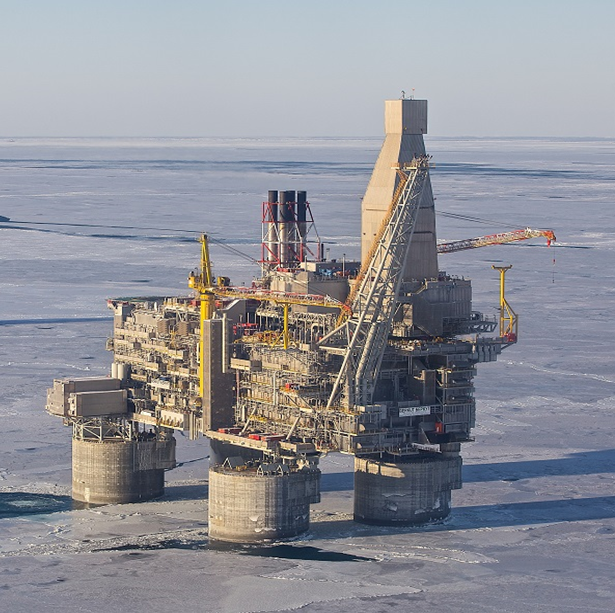 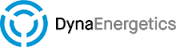 Спасибо за внимание
Presentation Title
2/29/2016
15